ΡΥΠΑΝΣΗ ΤΟΥ ΕΔΑΦΟΥΣ
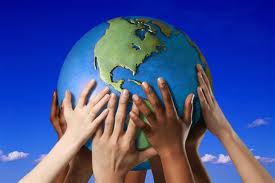 Η ρύπανση του εδάφους αφορά στη συγκέντρωση σ’ αυτό ρυπογόνων ουσιών σε ποσότητες που αλλοιώνουν τη σύσταση του και συνεπώς προκαλούν βλάβες στους οργανισμούς και διαταραχές στα οικοσυστήματα.
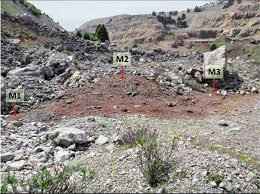 ΟΦΕΙΛΕΤΑΙ:
Φυτοφάρμακα
Στερεά απόβλητα - Ραδιενεργά κατάλοιπα
Όξινη βροχή
Πυρκαγιές
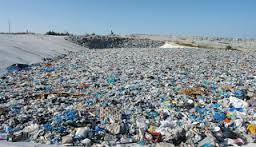 ΣΥΝΕΠΕΙΕΣ
Εδαφική υποβάθμιση(μείωση της παραγωγικότητας του εδάφους)
Εδαφική διάβρωση(προκαλεί δυσμενή αποτελέσματα στην φυτική παραγωγή καθώς χάνεται γόνιμο έδαφος)
ΜΕΤΡΑ ΠΡΟΣΤΑΣΙΑΣ
Περιορισμό της αδιαβροχοποίησης των εδαφών και θα αποκαθιστούν ιδίως τις εγκαταλελειμμένες τοποθεσίες
Προστασία των δασών από πυρκαγιές
Η αποκατάσταση παλιών λατομείων που έχουν εγκαταλειφθεί
Κατασκευή πεζουλιών κατά ισοϋψείς στα επικλινή εδάφη
ΠΗΓΕΣ
EUROPA > Σύνοψη της νομοθεσίας της ΕΕ > Γεωργία > Περιβάλλον 
Εικόνες από Google 
http://www.e-yliko.gr/htmls/perivallon/kallisto_files_/edafos.pdf
Γιώργος Μούστακης 

Μελπόμενη Μποσμπόνη

Κώστας Μαχαίρας 

Αγγελική Μοσχοβίτη